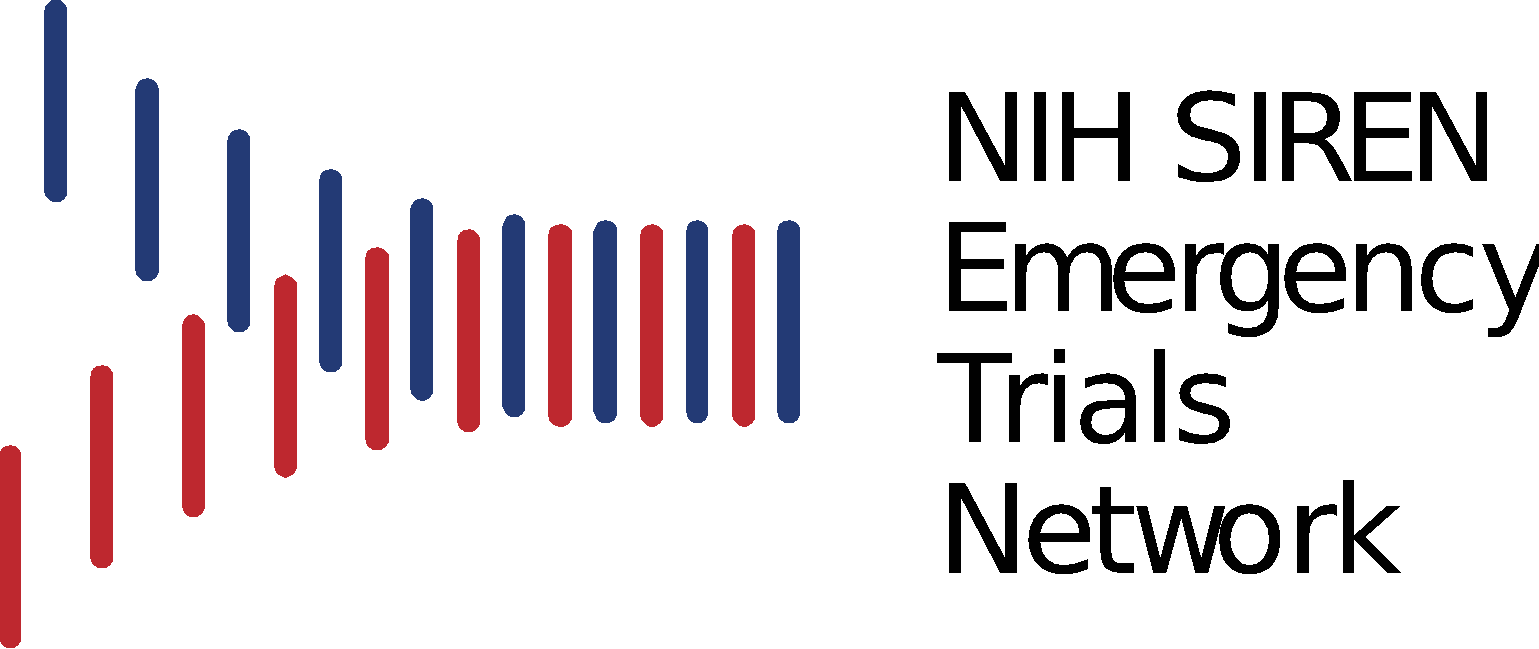 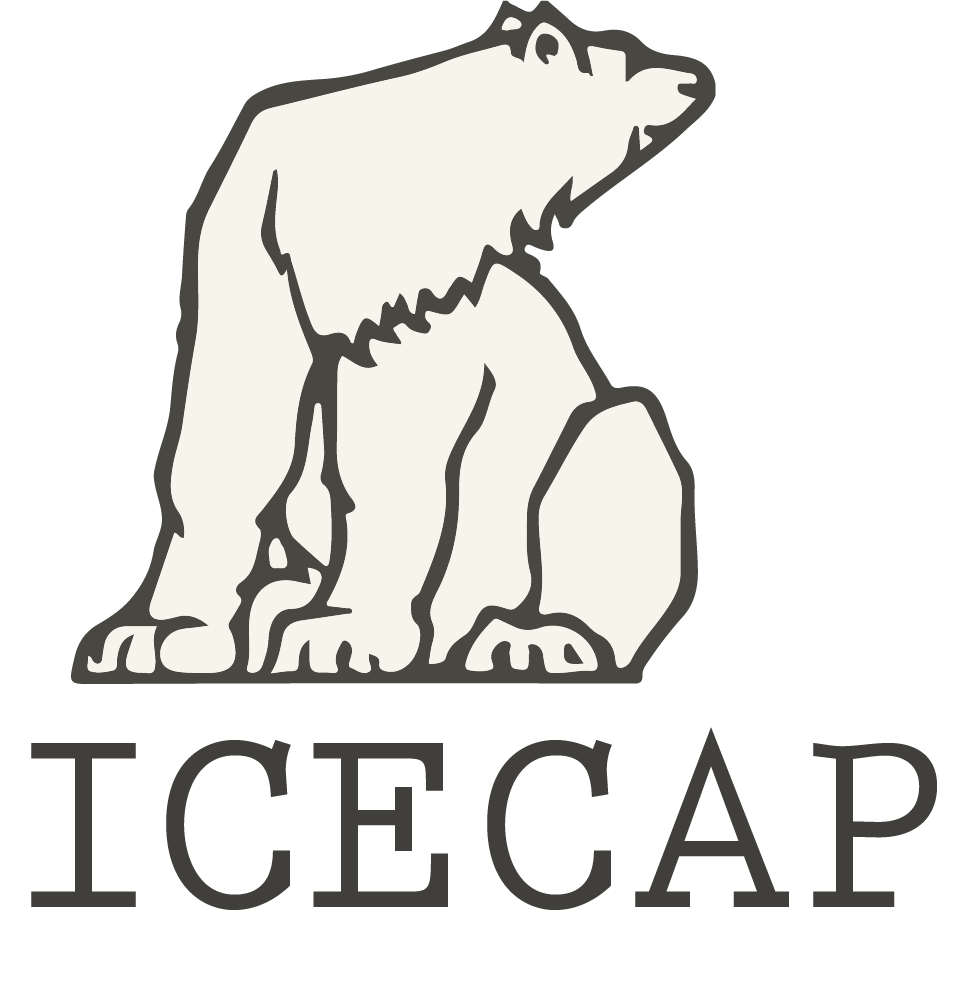 Ancillary Trial Protocols
Merck, Hirsch/Elmer/May, Rittenberger/Kurz, TBA
Investigator Kick-off Meeting
January 30-31, Clearwater, Florida
Multimodality Phenotyping (Tesla)
Hirsch / Elmer / May
PRECICECAP PREcision Care In Cardiac ArrEst - ICECAP
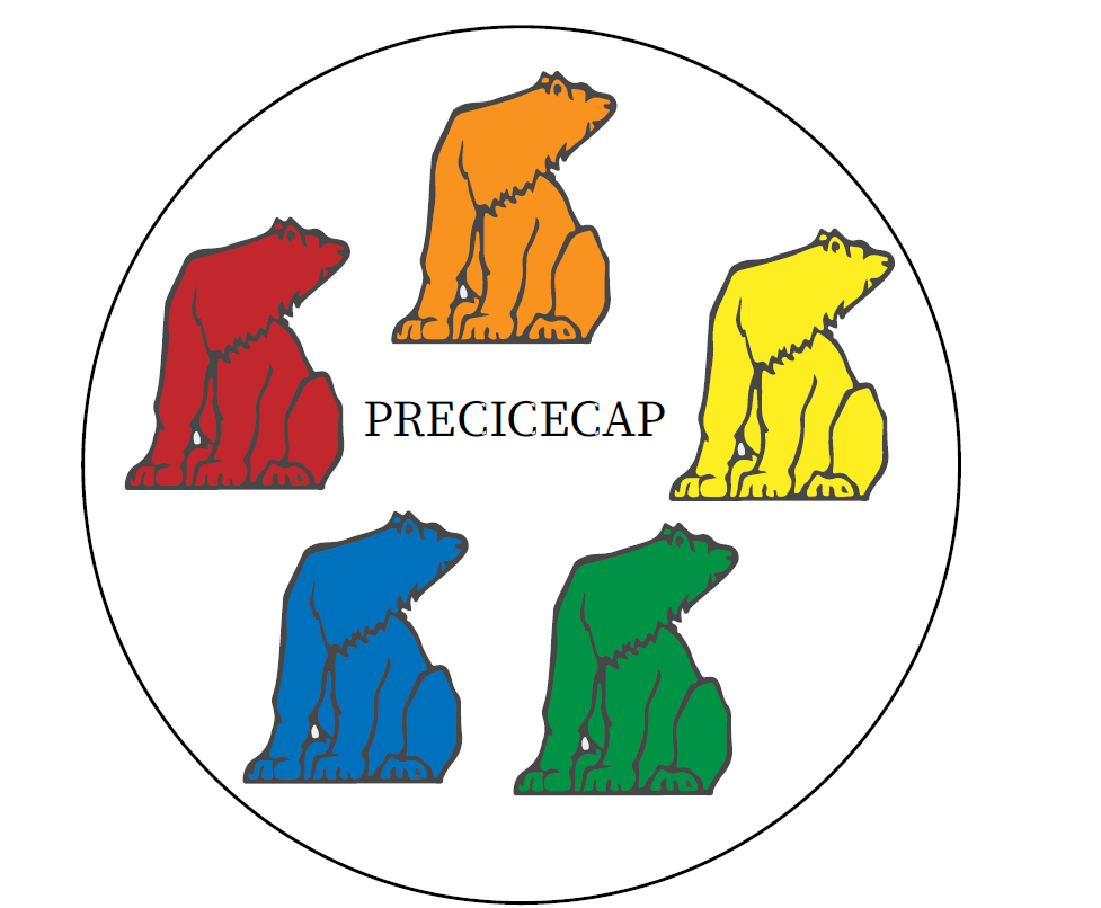 Multidisciplinary Study Team
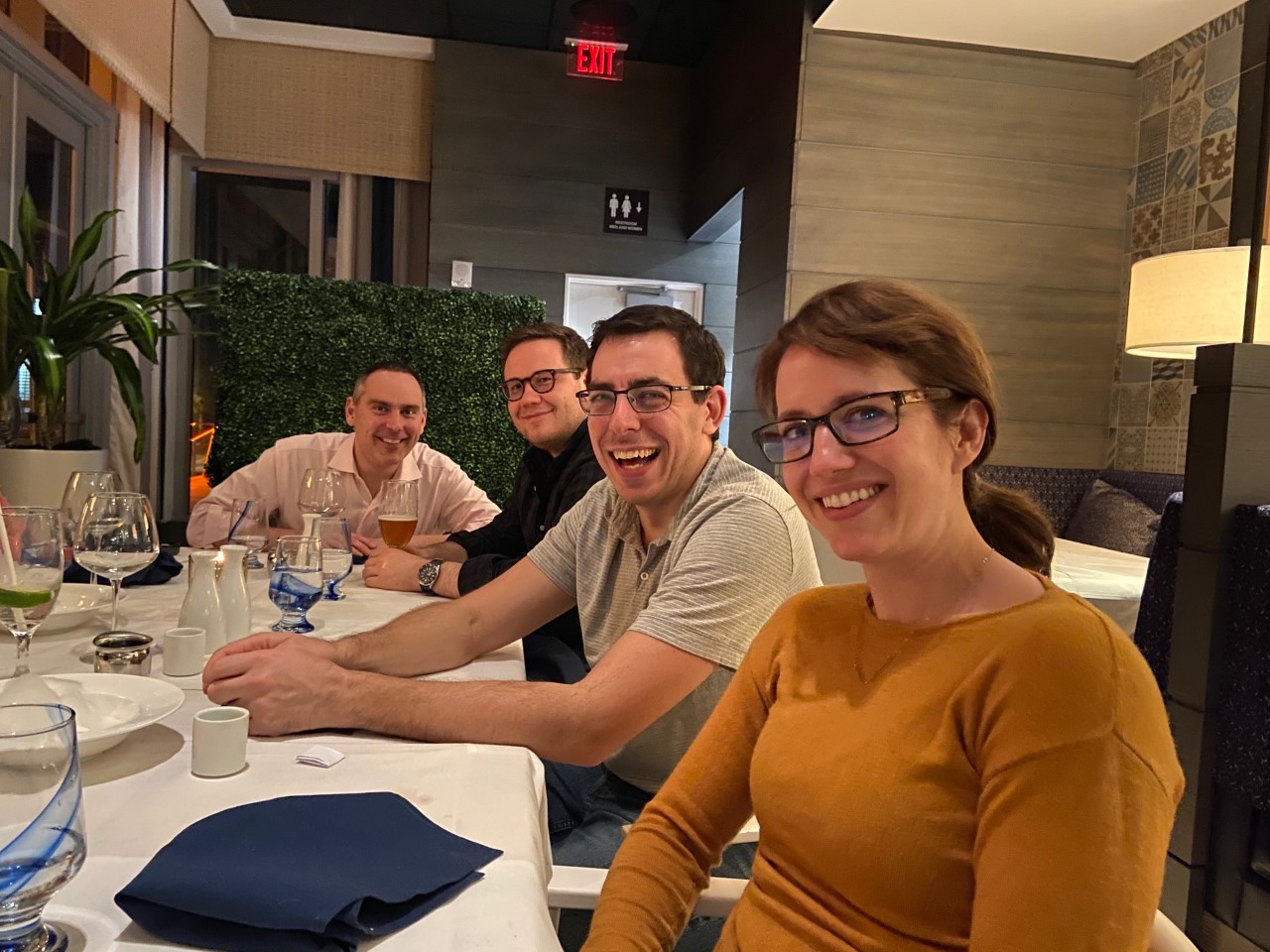 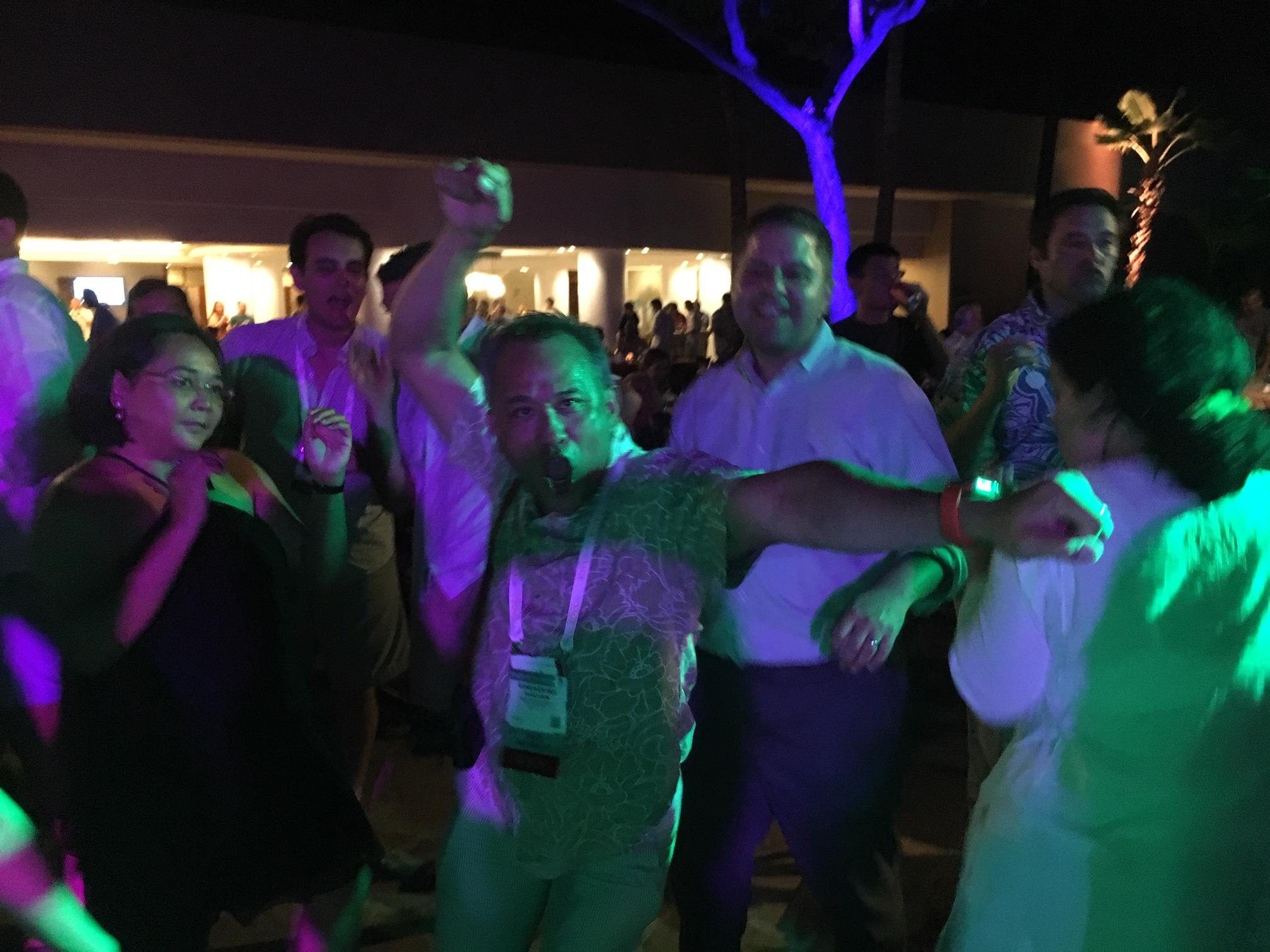 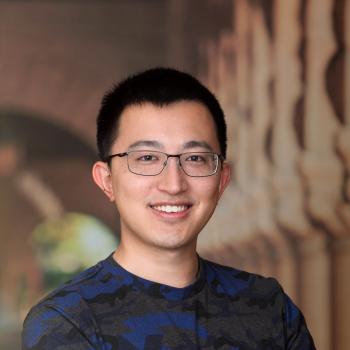 Jonathan Elmer, University of Pittsburgh
Teresa May, Maine Medical
Romer Geocadin, Johns Hopkins
Zihuai He, Stanford University
Study Background and Aims
The type and severity of post-arrest illness vary across patients, can be quantified, and predict treatment responsiveness.
Systemic physiology is inextricably linked to brain (dys)function.
It is time to move beyond prognostication for poor outcome.
We must harness precision medicine to identify subgroups in order to deliver the best therapies and improve outcomes. 

Aim 1: Use advanced analytical approaches to create novel biomarkers from multimodality high-resolution data and test these markers against established predictors to determine optimal duration of hypothermia after cardiac arrest.
Aim 2: To evaluate the performance of novel and established biomarkers to predict 90-day function.
Multi-Modal Data Collected at Participating Sites
February 5, 2020! (T-5 days)
Preliminary sites selected
Fingers crossed…





(khirsch@stanford.edu)
Data Transmitted to Central Repository
(IBM Cloud and DCC)
Data Quality Reviewed,
Annotation and Artifact Rejection
Multi-Step Data Featurization
Novel Biomarker Signatures (Subgroups) Developed
Novel Biomarkers and Standard Features Compared 
Aim 1: To predict treatment response
Aim 2: To predict patient outcome
Blood Phenotyping
Bio ICE
(Honda)
Rittenberger / Kurz / Et al.
Premises
Cardiac Arrest is NOT a binary disease
Witnessed/Unwitnessed
Shockable/Not Shockable
Cardiac/Not Cardiac

Any intervention will help some and hurt some
TPA in stroke early- good
TPA in stroke late- bleeding risk higher
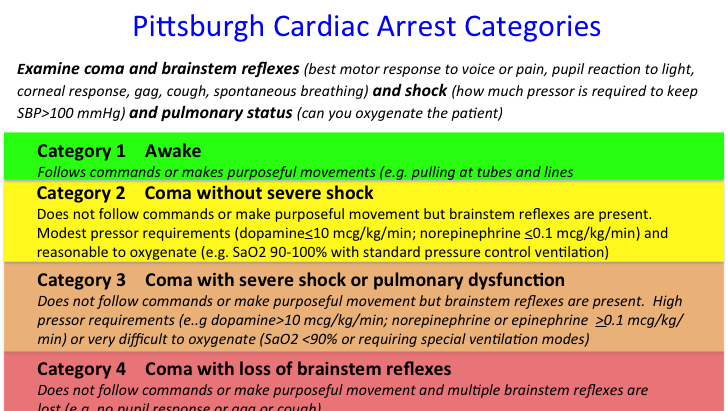 PCAC
1. Awake
2. Coma, Some Reflexes, Mild Shock
3. Coma, Some Reflexes, Severe Shock
4. Missing Brainstem Reflexes
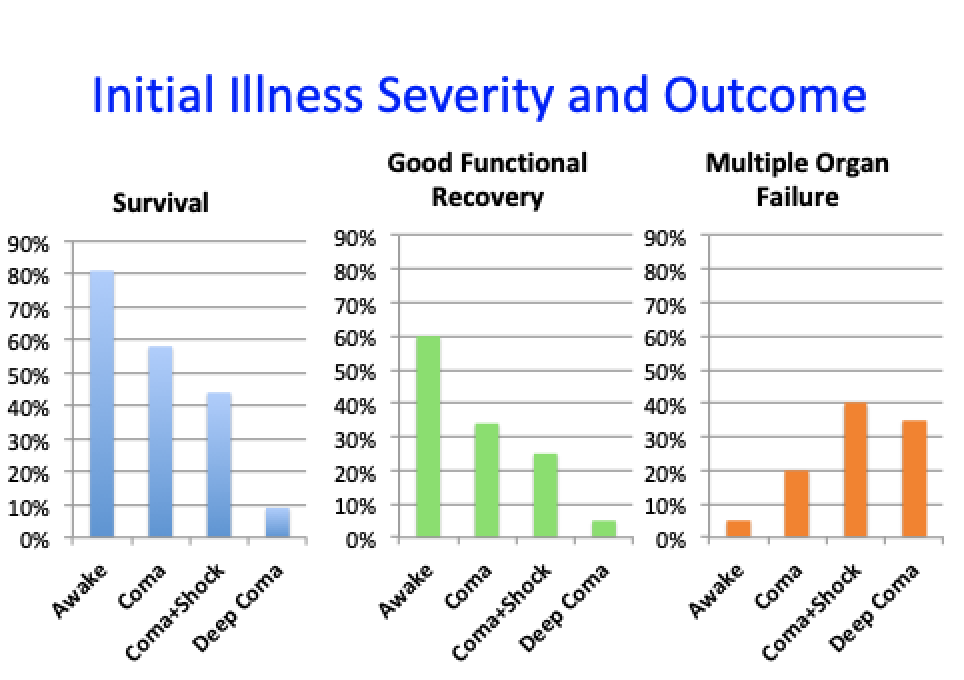 Derivation - Rittenberger 2011; Resuscitation 82: 1399-1404
Validation: Coppler 2015; Resuscitation 89:86-92
[Speaker Notes: We can quantify illness severity shortly after hospital arrival. It correlates to survival, good outcome and MOF.]
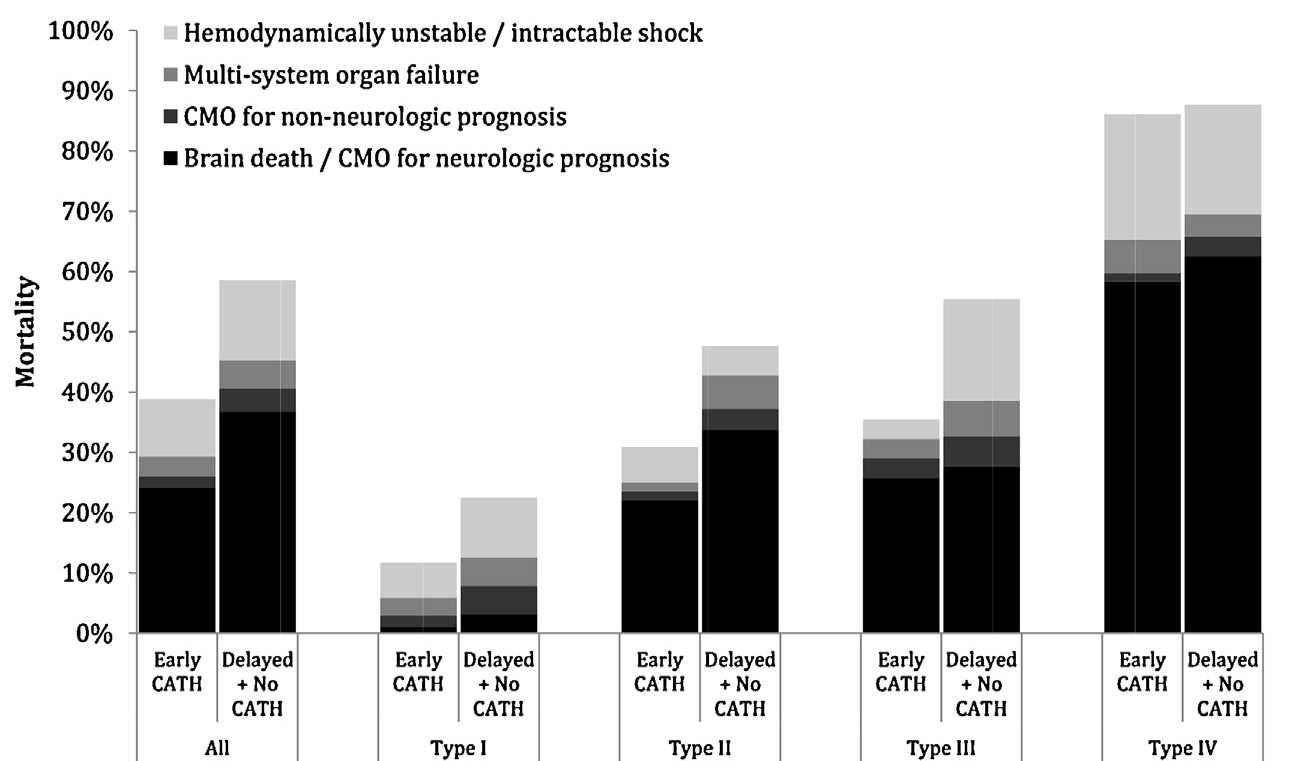 Reynolds et al. Resuscitation 2014
[Speaker Notes: This risk stratification can be used to determine if an intervention may benefit the patient]
What about TH/TTM?
OR for survival to hospital discharge 33ºC vs 36ºC
PCAC 2: OR 0.71 (95% CI 0.44-1.16)
PCAC 3: OR 2.22 (95% CI 1.16-4.25)
PCAC 4: OR 2.72 (95% CI 1.32-5.63)
Callaway, et al. 2020 (in review)
[Speaker Notes: Similarly, recent data have demonstrated that more severe illness severity benefits from TH at 33C]
Aims
Determine the optimal duration of therapeutic hypothermia (TH) in adult comatose survivors of cardiac arrest based on initial illness severity. 

Determine how accurately longitudinal changes in biomarkers of brain cell death and coagulation dysfunction predict clinical outcome. 

Determine the treatment effect of TH duration on: 1) brain cell death; 2) coagulation dysfunction.
[Speaker Notes: Using initial illness severity and initial biomarker release patterns, we will determine phenotypes of patients who are most likely to benefit (or suffer harm) from specific durations of TH.
We will also determine if the trajectory of biomarker release is associated with recovery (or death).
We will determine if duration of TH can affect the trajectory of biomarker release and recovery (or death).]